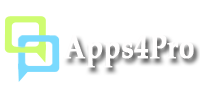 Apps4.Pro Planner Manager
Apps4.Pro Planner Manager - Introduction
Key Features
Export Planner tasks(Plan Templates)
Backup for the tasks and users can recreate the plan with the same tasks just by importing it back
Can be used as template to create new plans from scratch.
Bulk edit the tasks in Excel and import back for updating those in Planner.
Supported Formats: Excel, PDF, CSV, HTML
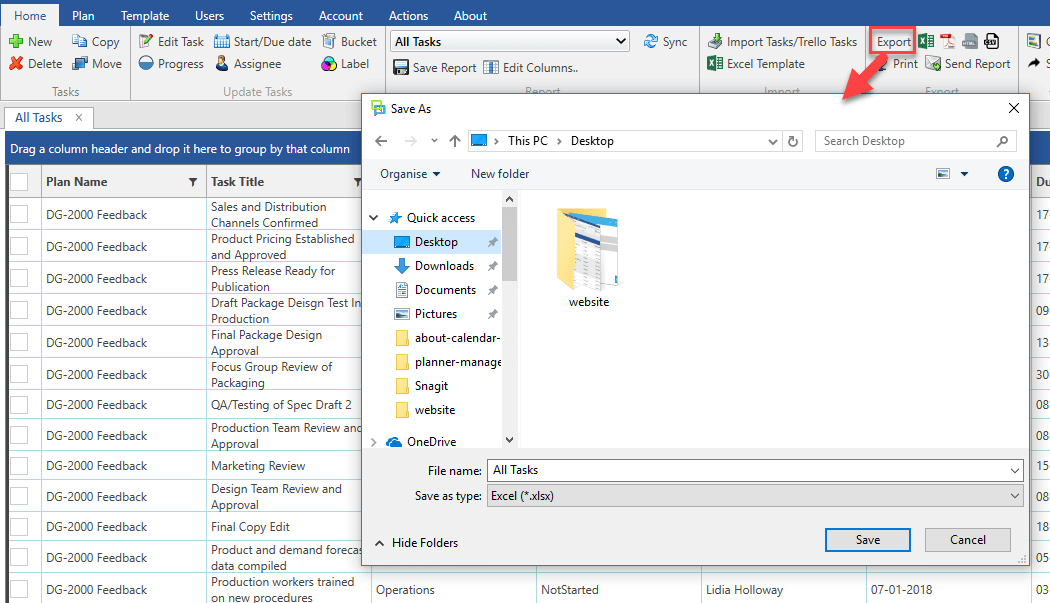 Import Planner tasks from Excel
Update below Planner tasks fields using Import
Task title
Assigned to
State / Due date
Category
Checklist
Bucket
Progress
Description
Attachment
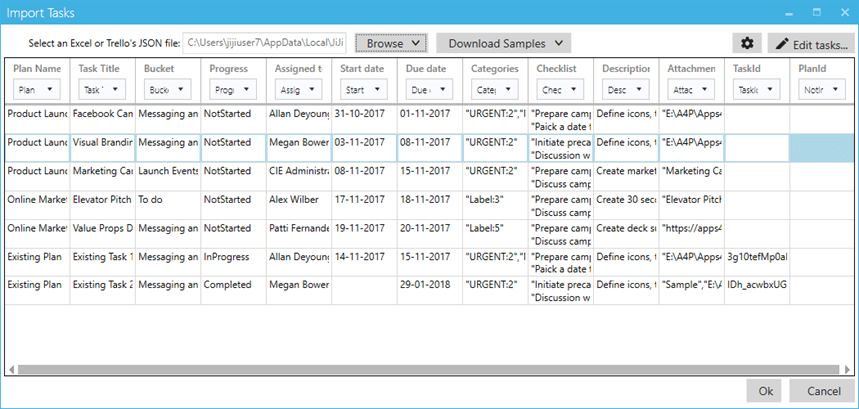 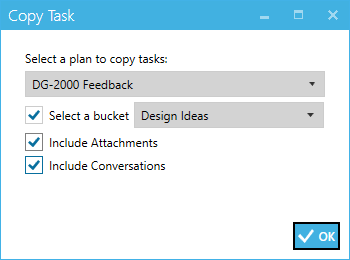 Copy / Move tasks between plans
Custom Report - View all Tasks Assigned to an User across all Plans
Custom Fields
Custom Fields – Supported Types
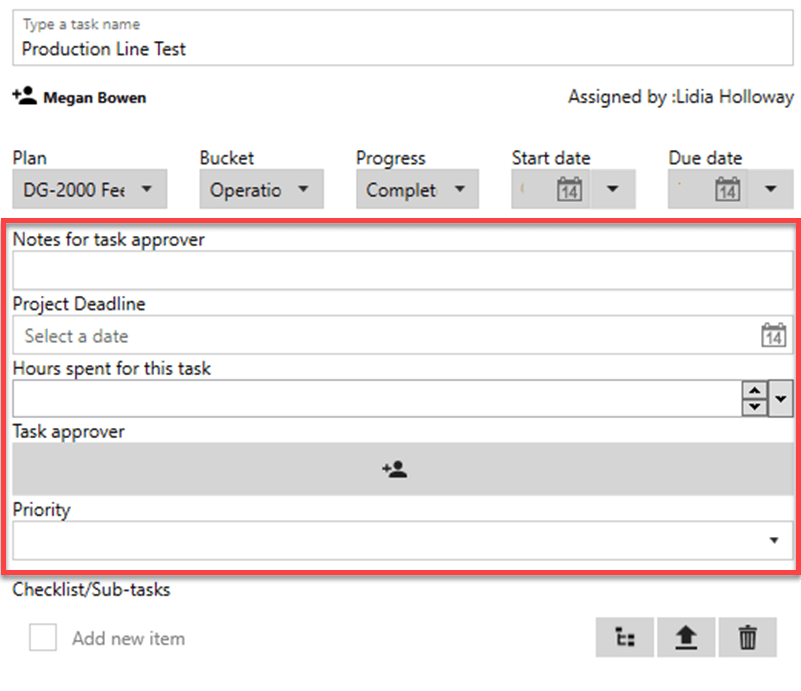 Single / Multi line (Ex: Notes for approver)
Date/Time (Ex: Project deadline)
Number (Ex: Hours spent for this task)
User (Ex: Responsible person for this task)
Options (Ex: Priority - High, Medium, Low)
Label-Map
Calendar / Timeline view for tasks
Calendar view
Timeline view
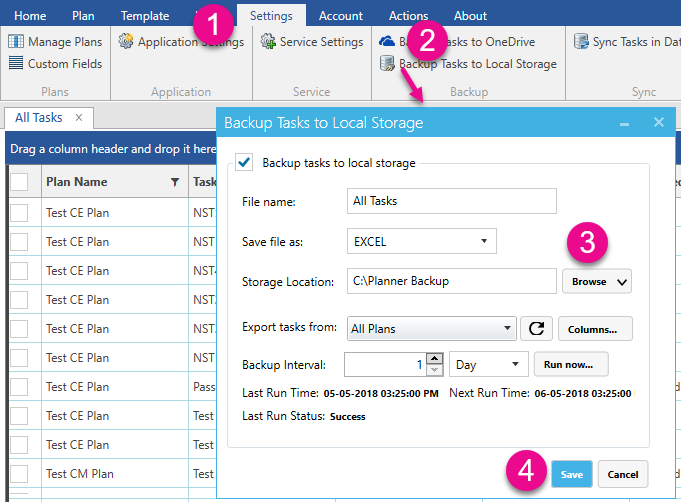 Auto Schedule – Automatically backup and export tasks to OneDrive and Local Storage
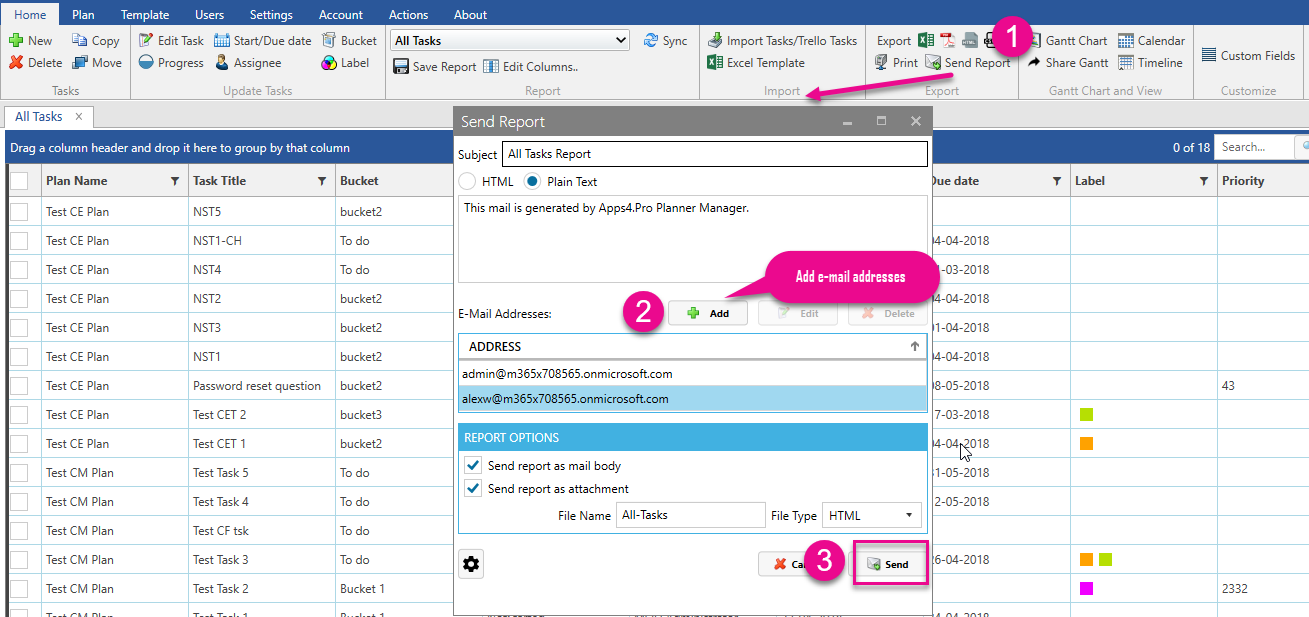 Send plans/tasks report to specific e-mail addresses
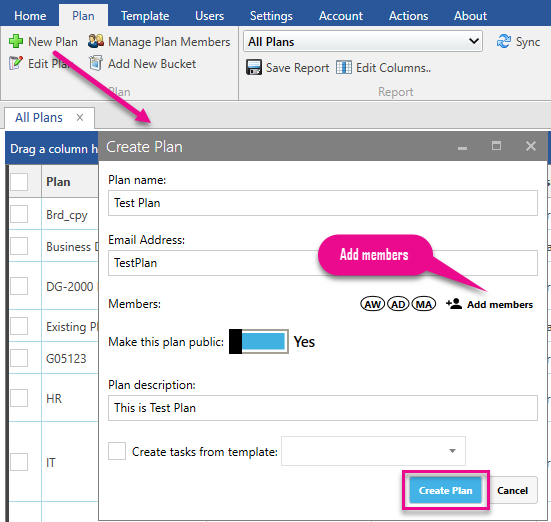 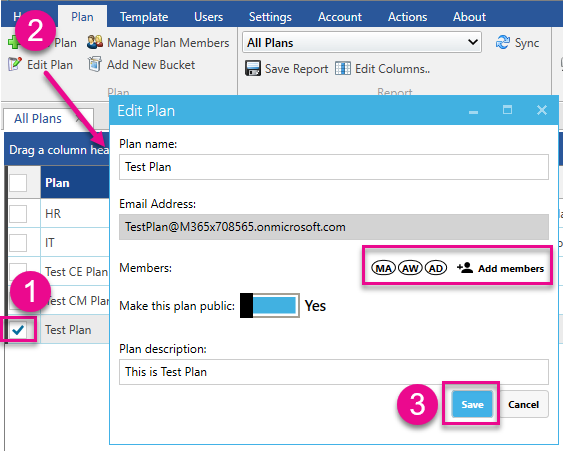 Can create new plan with members and edit existing plan details (plan name, description and members)
Add/Remove members from the associated group of the selected plans
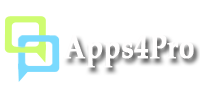 Contact Us